Youth Pi Team-Kwun Tong District Office
青年躍動@樂觀派
  - 觀塘民政事務處
聯絡老師：蔡惠珊老師
聚會時段：約兩個月一次
聚會時間：不定時
青年躍動@樂觀派?
參加由觀塘民政事務處舉辦的活動。
讓更多年輕人建立正向人生觀及價值，擴闊視野，增廣見聞。
活動內容：生涯發展及職業體驗活動、多類型興趣班、主題訓練、領袖訓練、內地交流活動、義工服務、社區參與活動等。
對　　象：14至29歲的青年
活動費用：全免

學生如果加入「樂觀派」，將自動成為民政及青年事務局（民青局）轄下之「青年網絡」會員。
青年躍動@樂觀派?
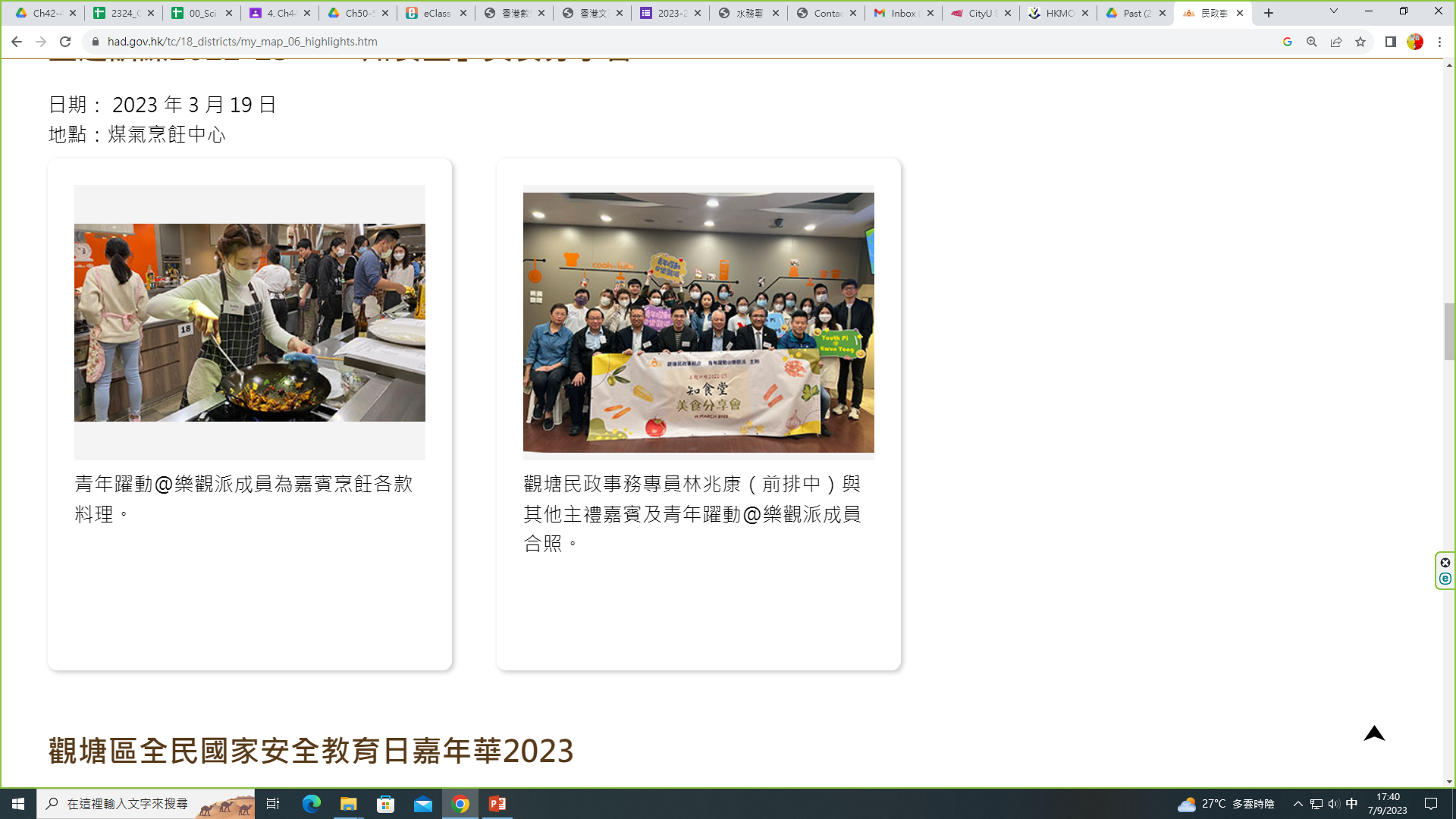 主題訓練2022-23 —
 「知食堂」美食分享會

2023-24年將舉辦：
烘焙班
VR AR 主題訓練
更多2022-23青年躍動@樂觀派節目回顧
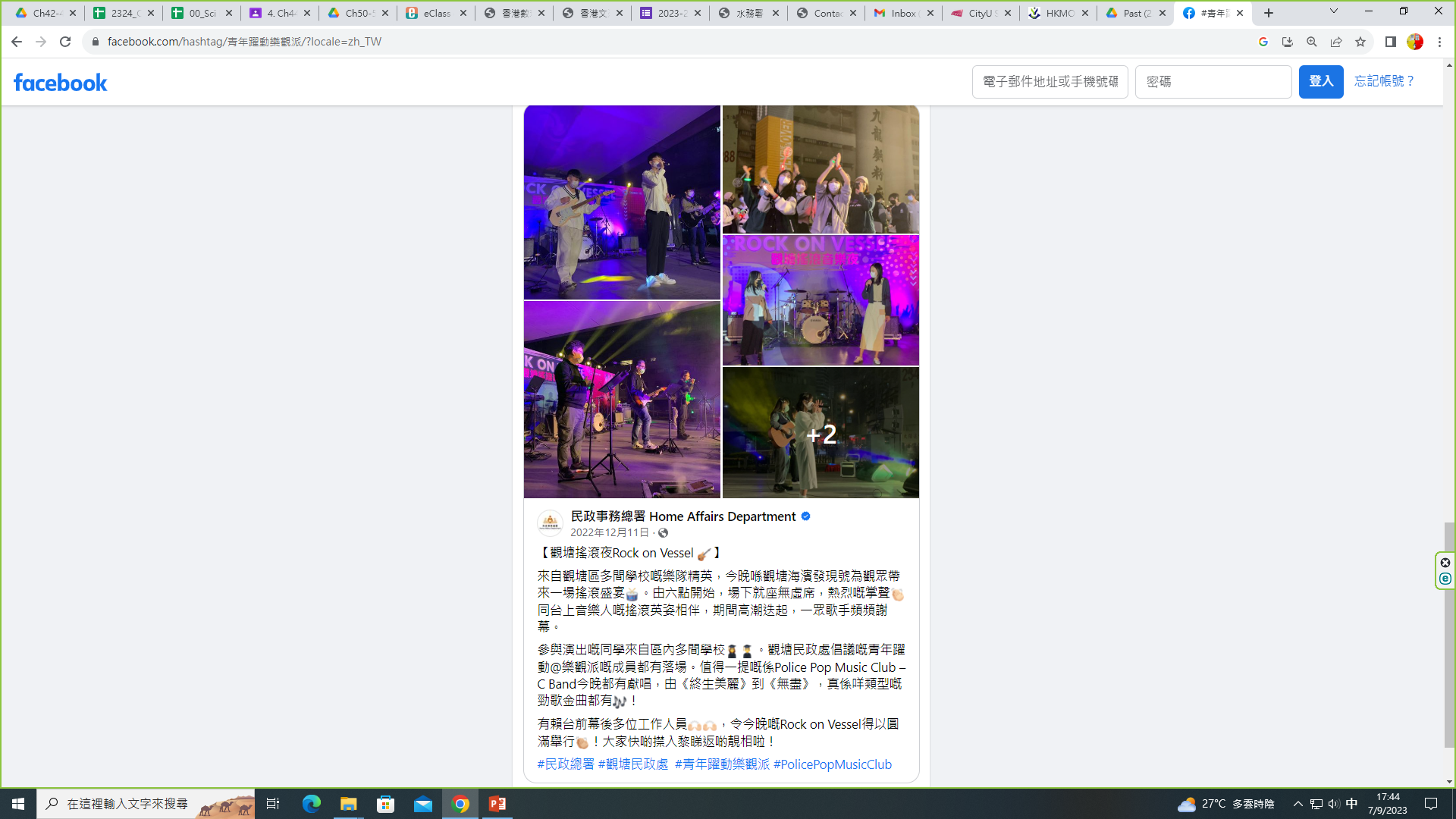 更多2022-23青年躍動@樂觀派節目回顧
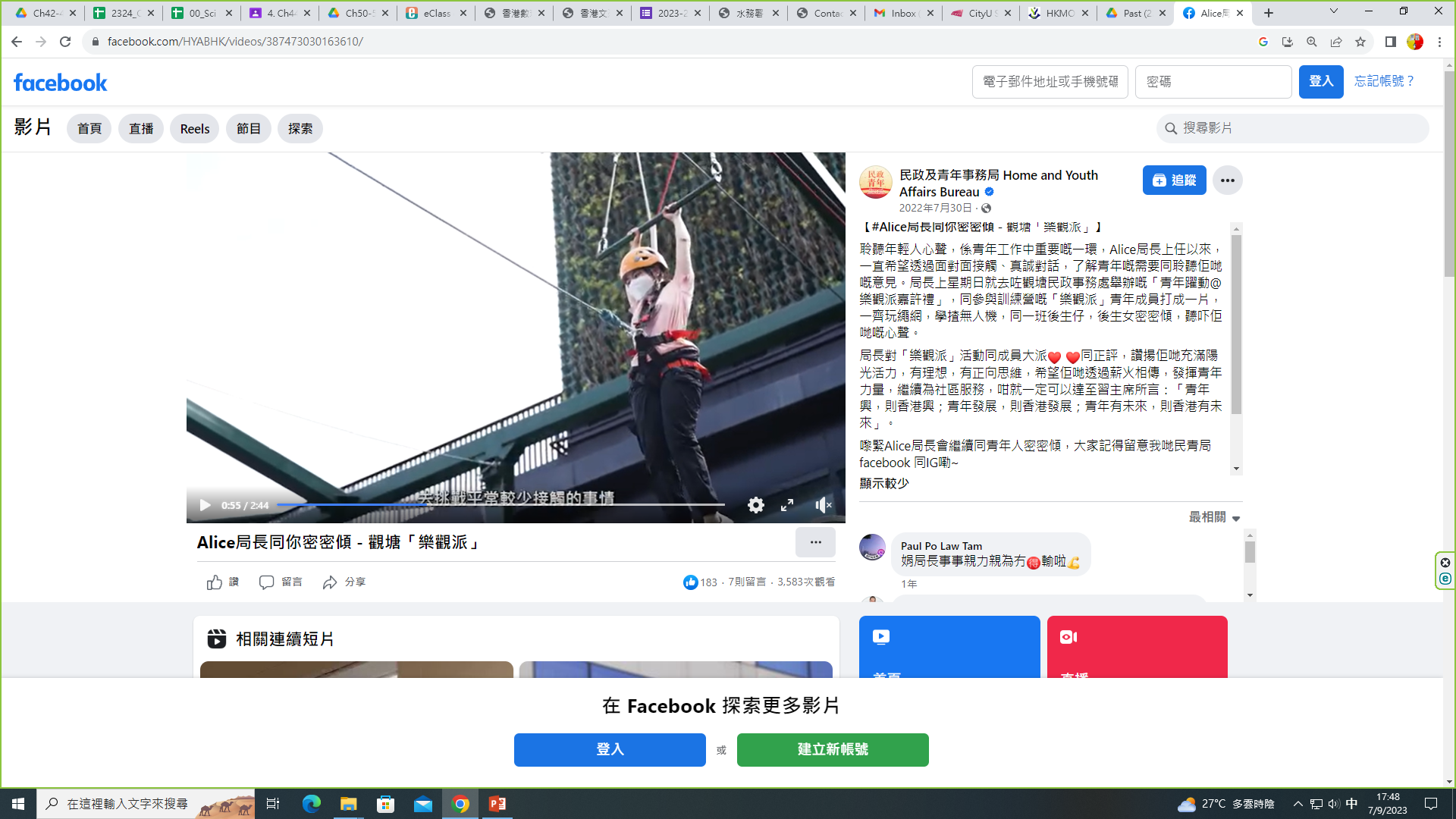 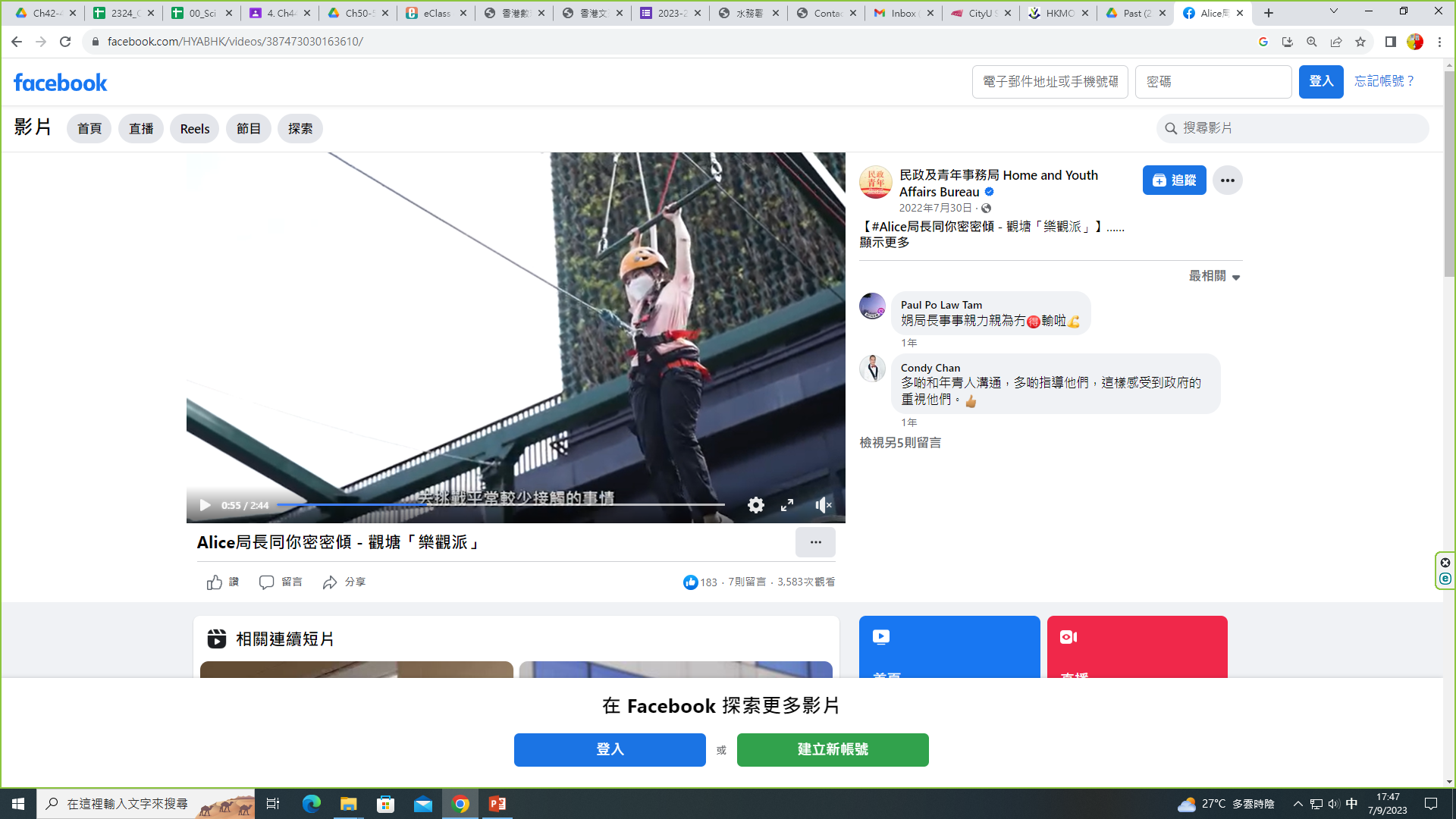 更多2022-23青年躍動@樂觀派節目回顧 -遊覽東平洲
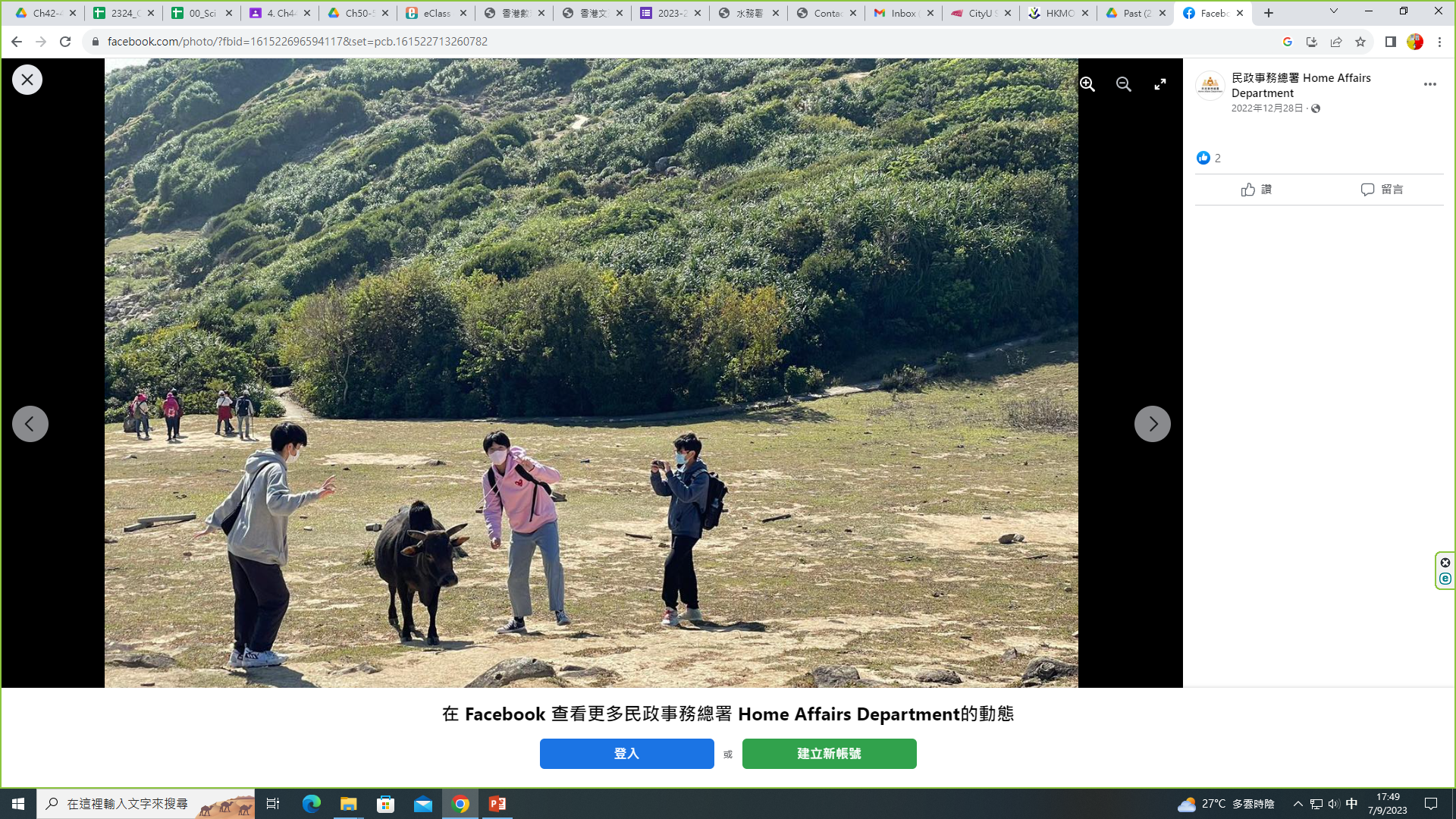 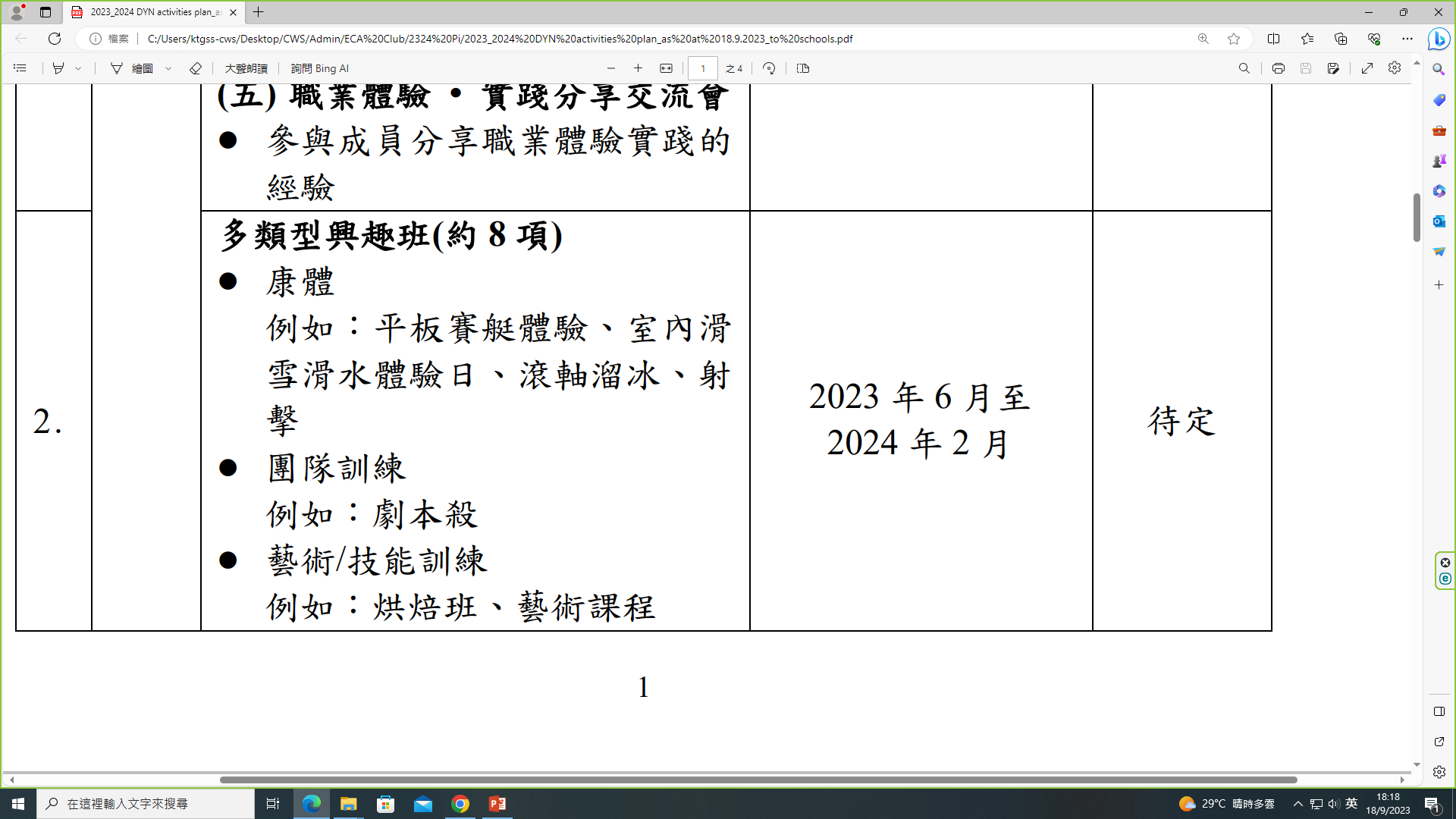 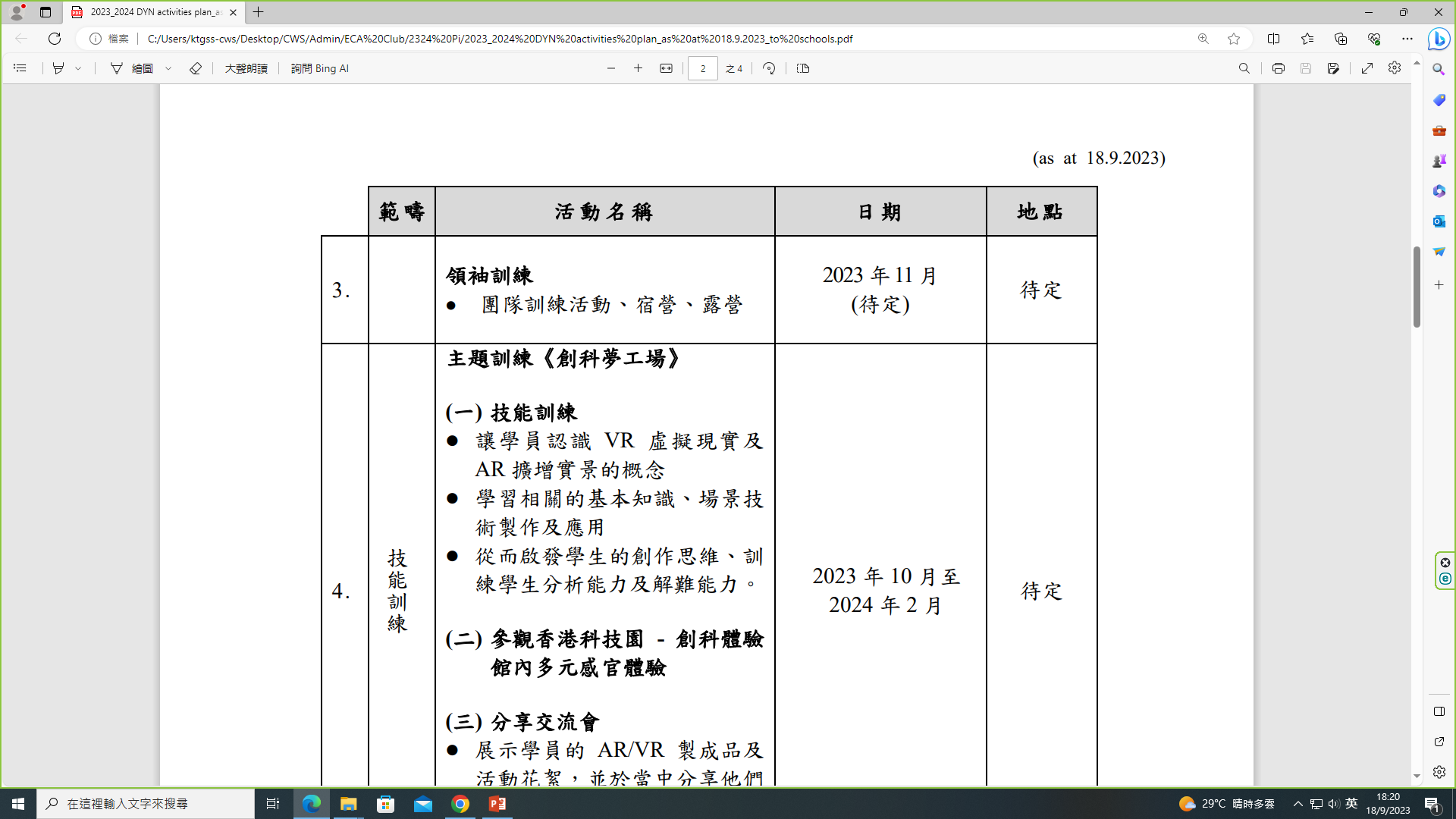 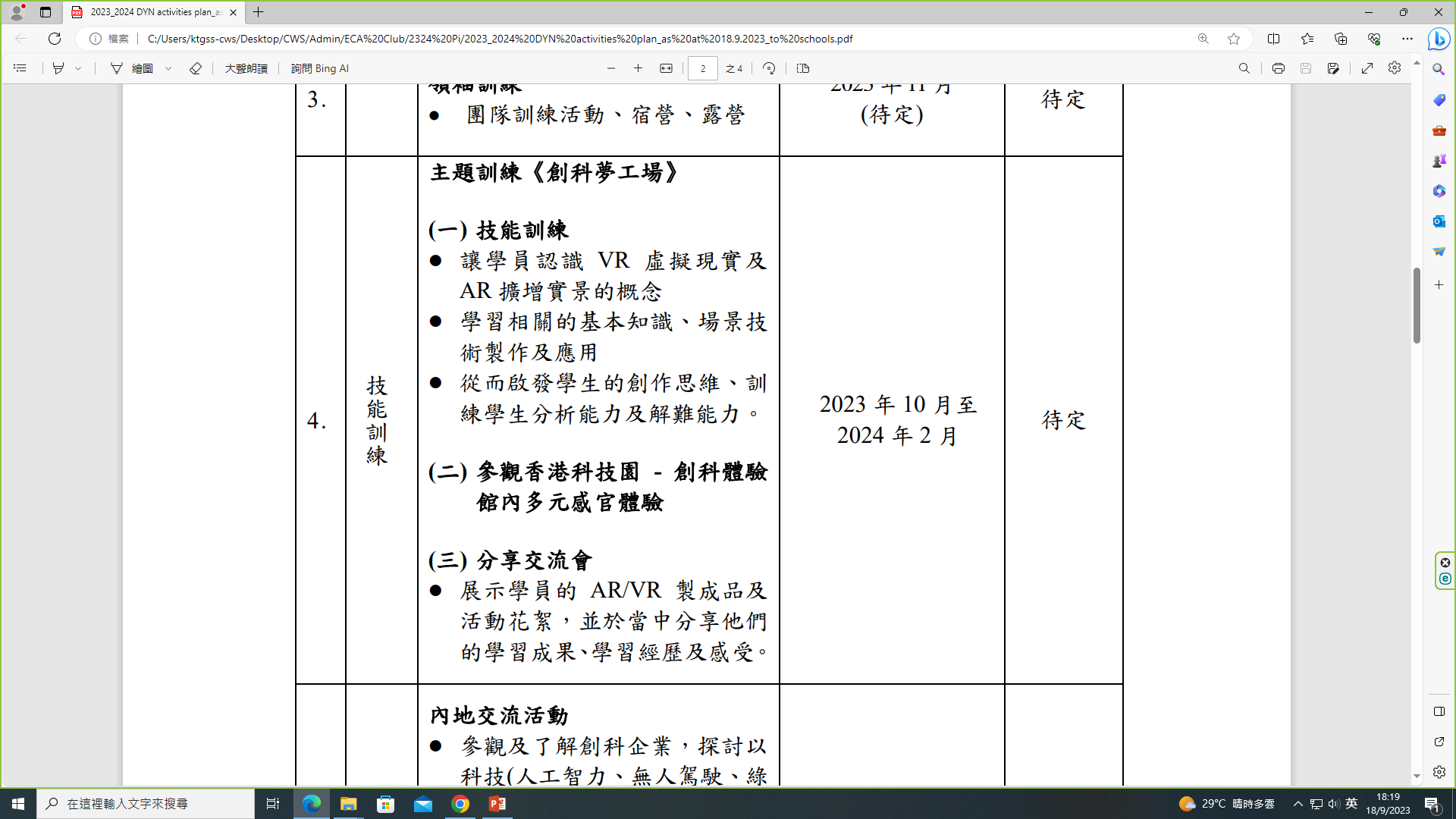 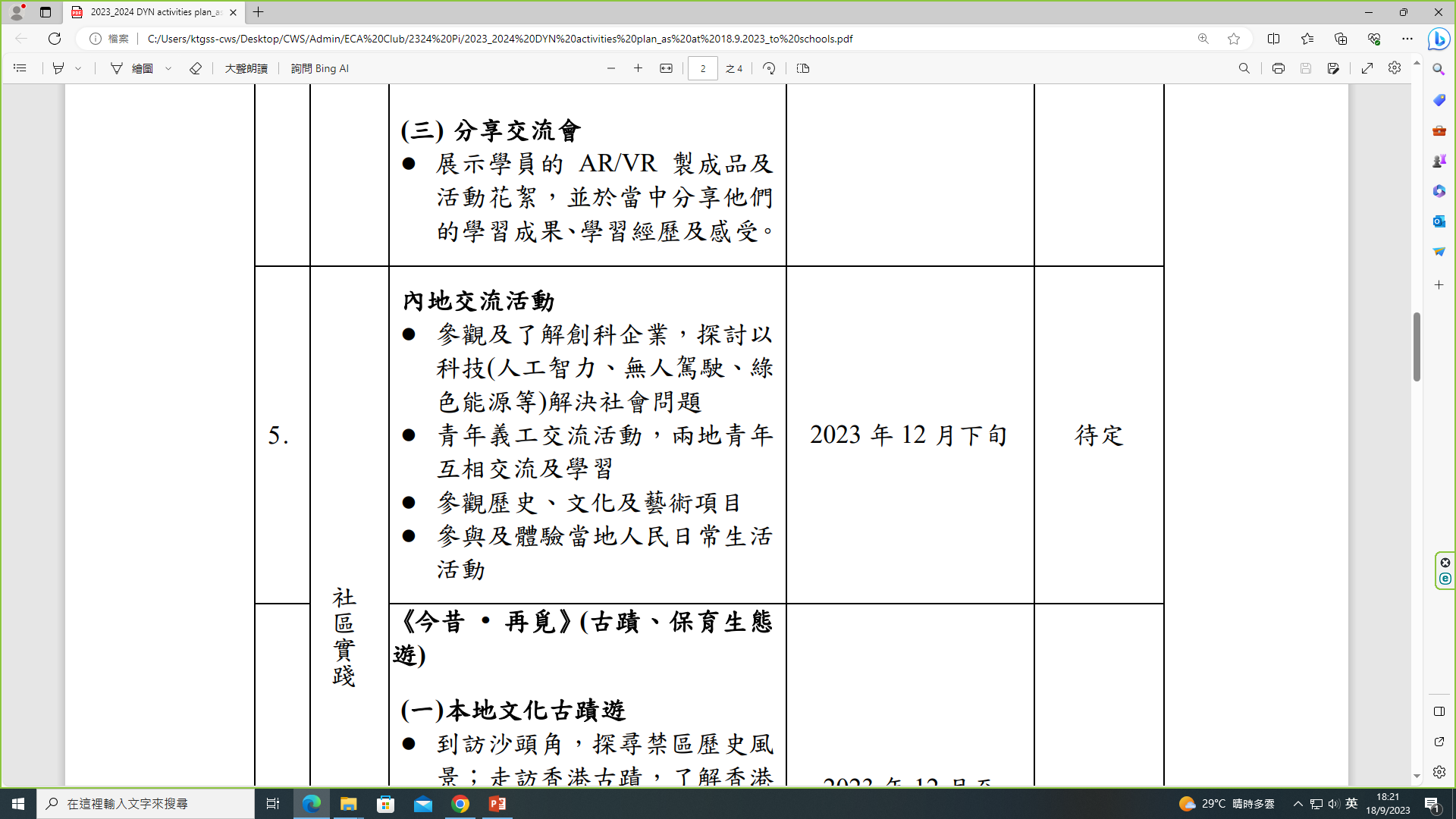 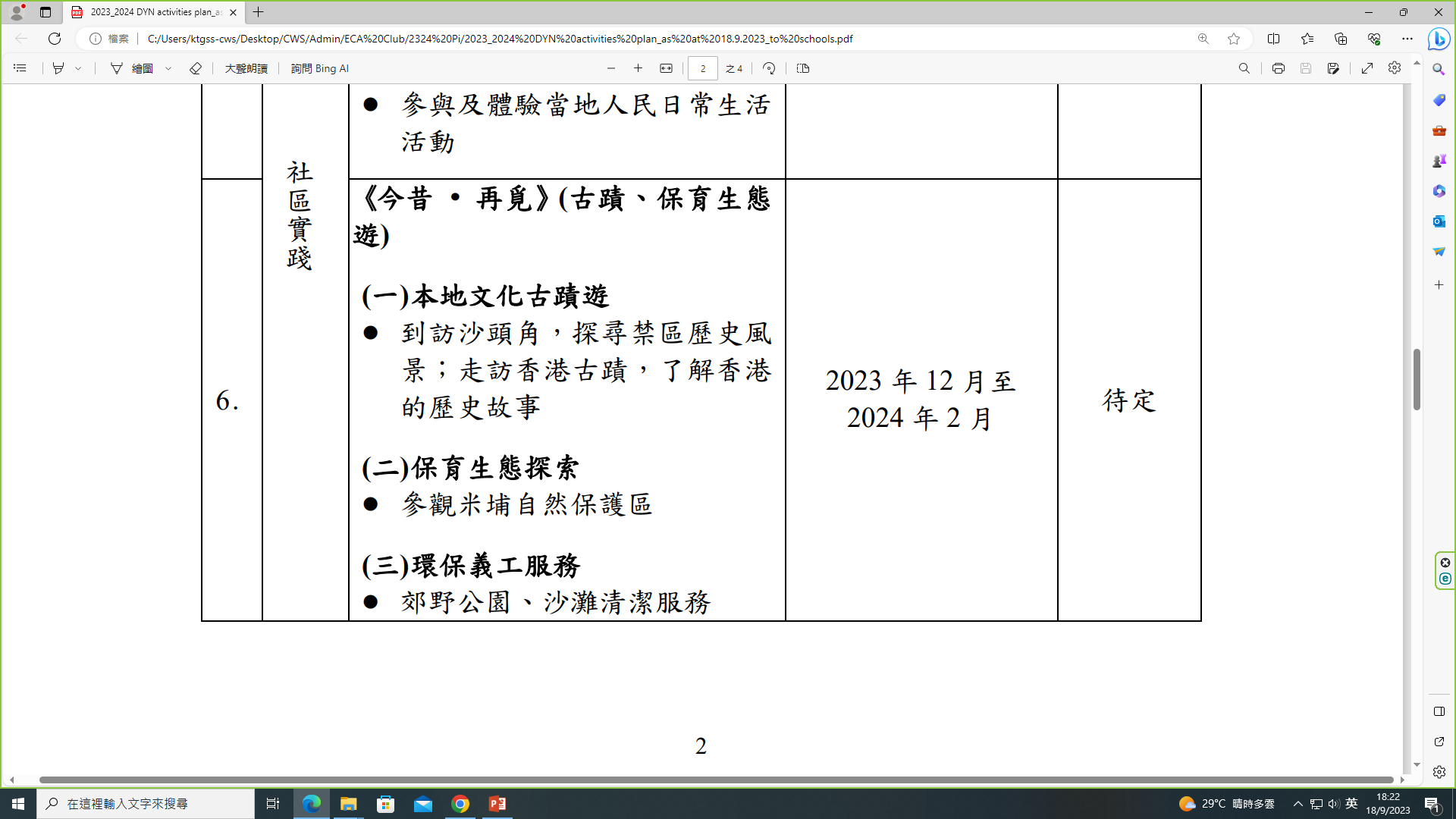 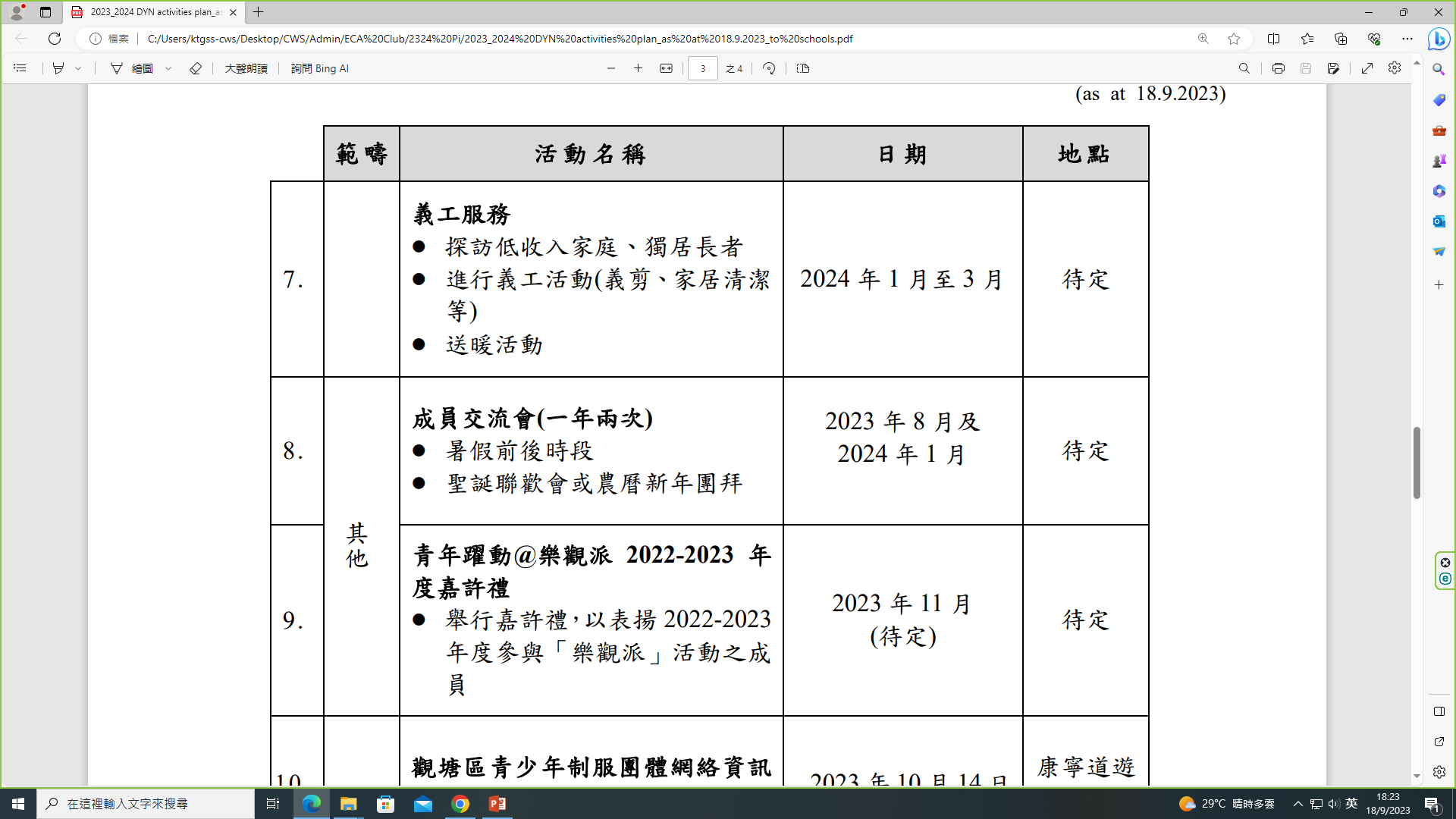 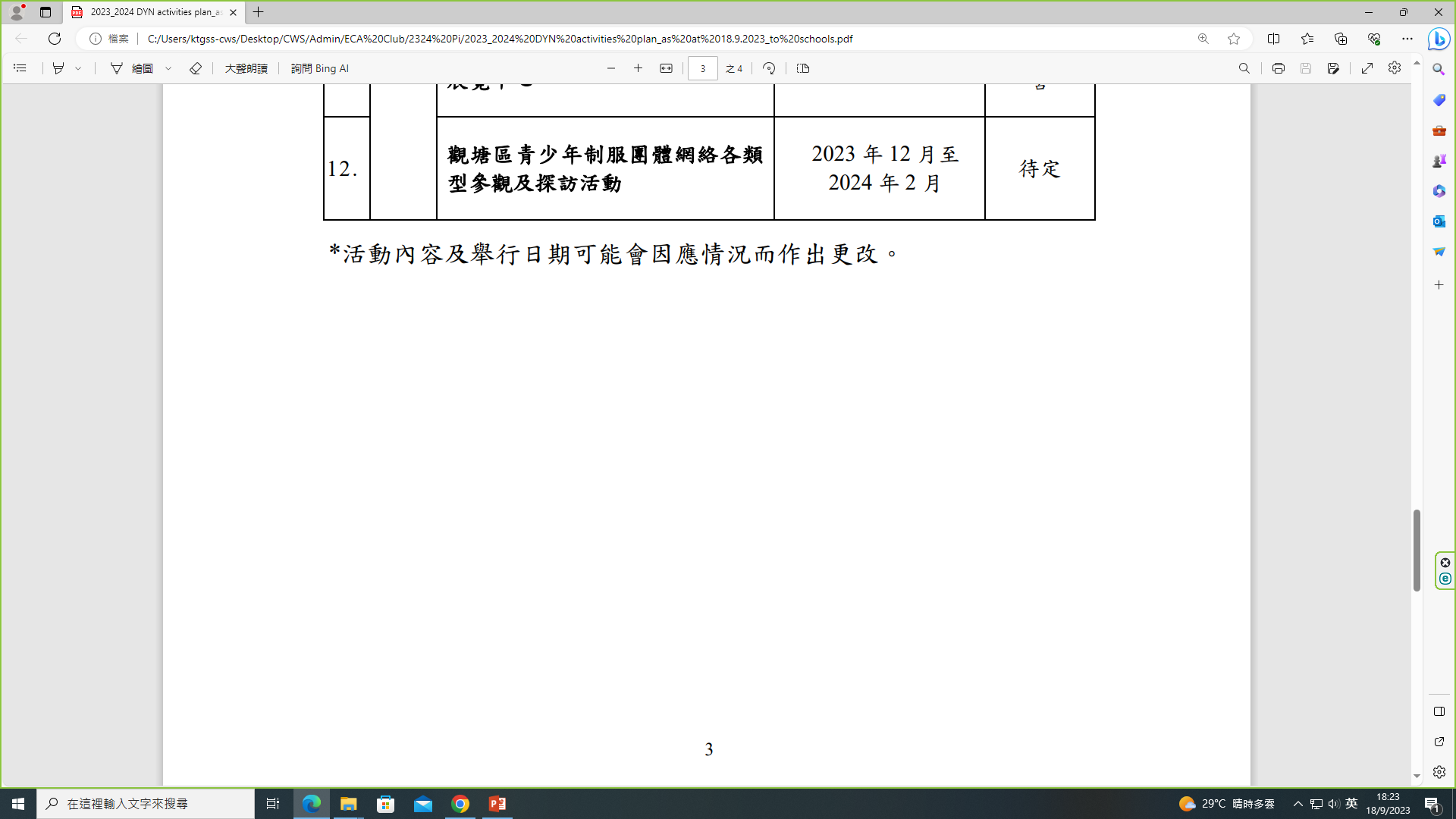